S. Typhimurium
S. Typhimurium
S. Dublin ST10
S. Dublin ST10
S. Dublin ST74
S. Dublin ST74
uninfected
uninfected
monophasics
monophasics
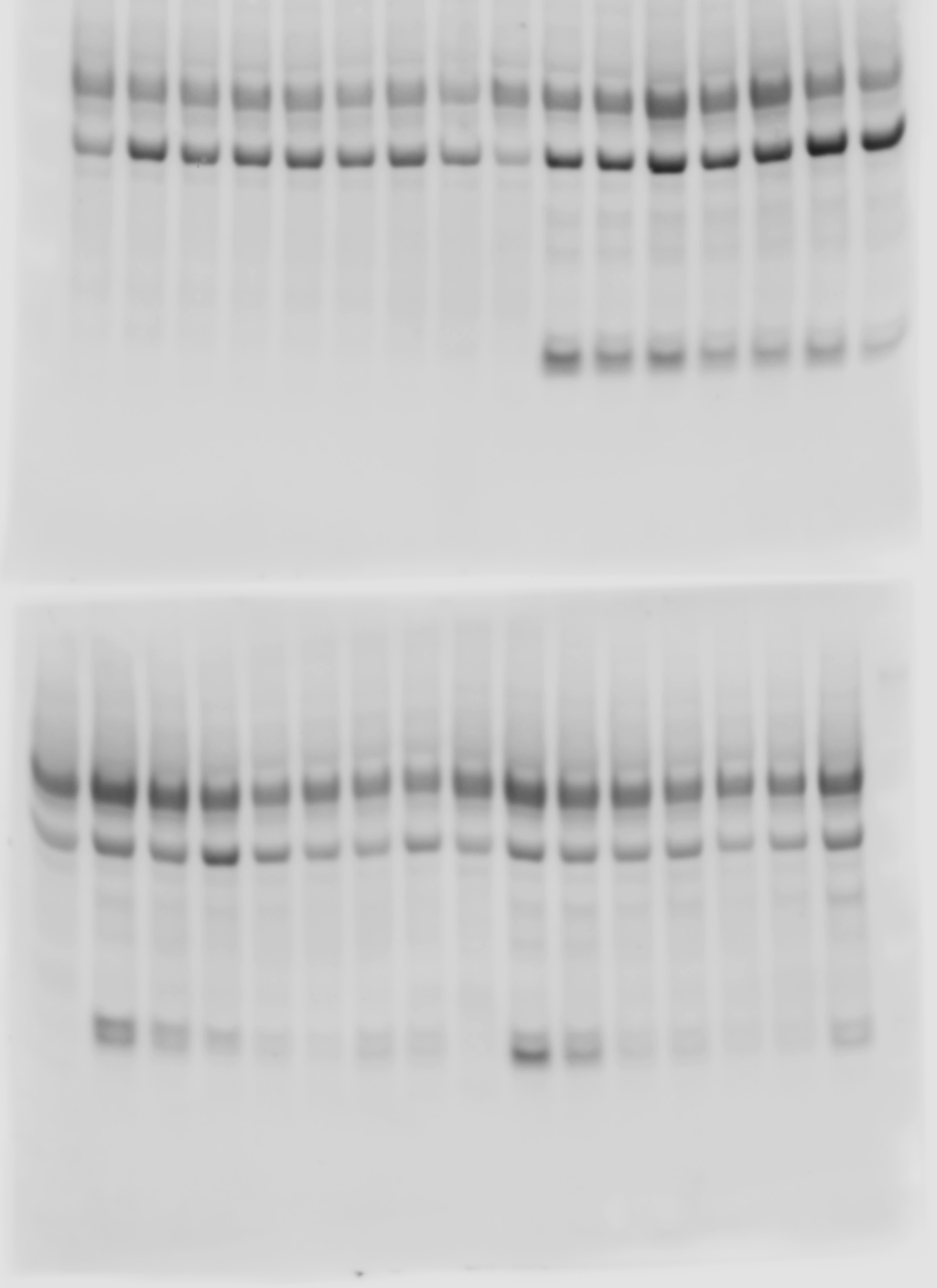 Cleaved IL-1β
0 hpi
3 hpi
Cleaved IL-1β
9 hpi
24 hpi